會議提醒
為保持線上會議網路流暢，請進入會議室後
  務必先關閉視訊及麥克風。
如需發言，請使用會議舉手或訊息留言功能。

進入會議室後，請家長於訊息處
   以：學生姓名+家長您的大名簽到。
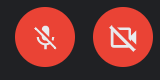 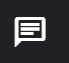 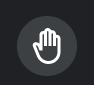 感謝您的配合!
桃園市桃園區南門國民小學
110學年度班親會
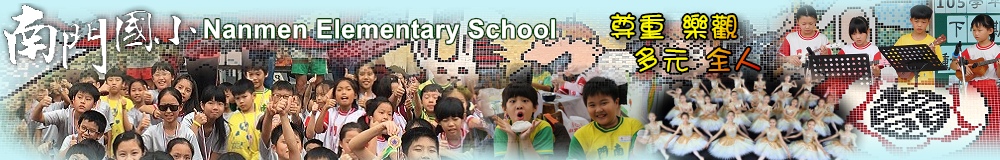 五年四班 呂沅潤老師
110年9月10日
會議流程
校務報告
班務說明
遴選家長委員說明
親師溝通及討論事項 
臨時動議
介紹校長、會長及處室主任
校長
家長會長
教務主任
學務主任
總務主任
輔導主任
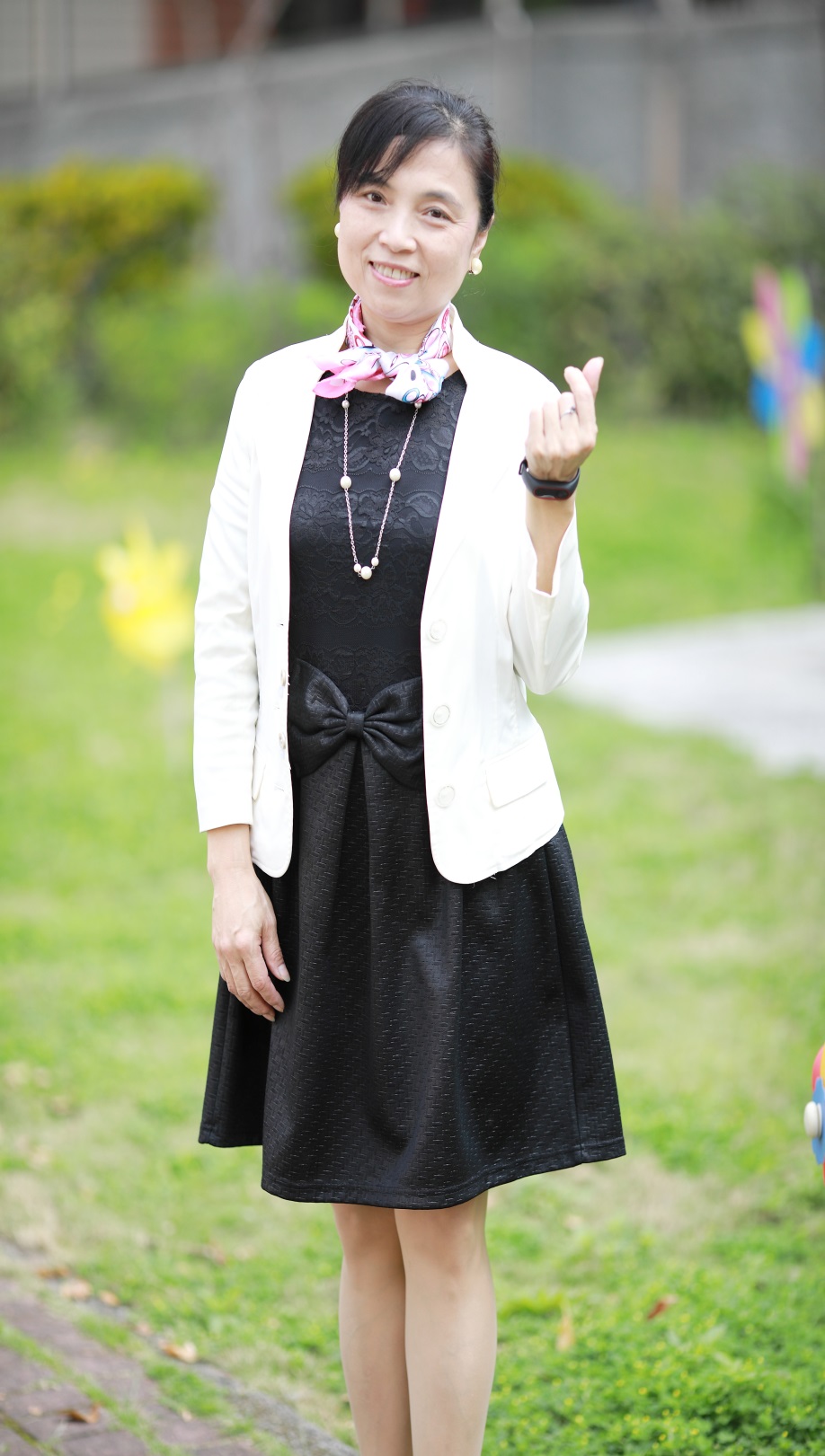 校長
鄭淑珍 校長
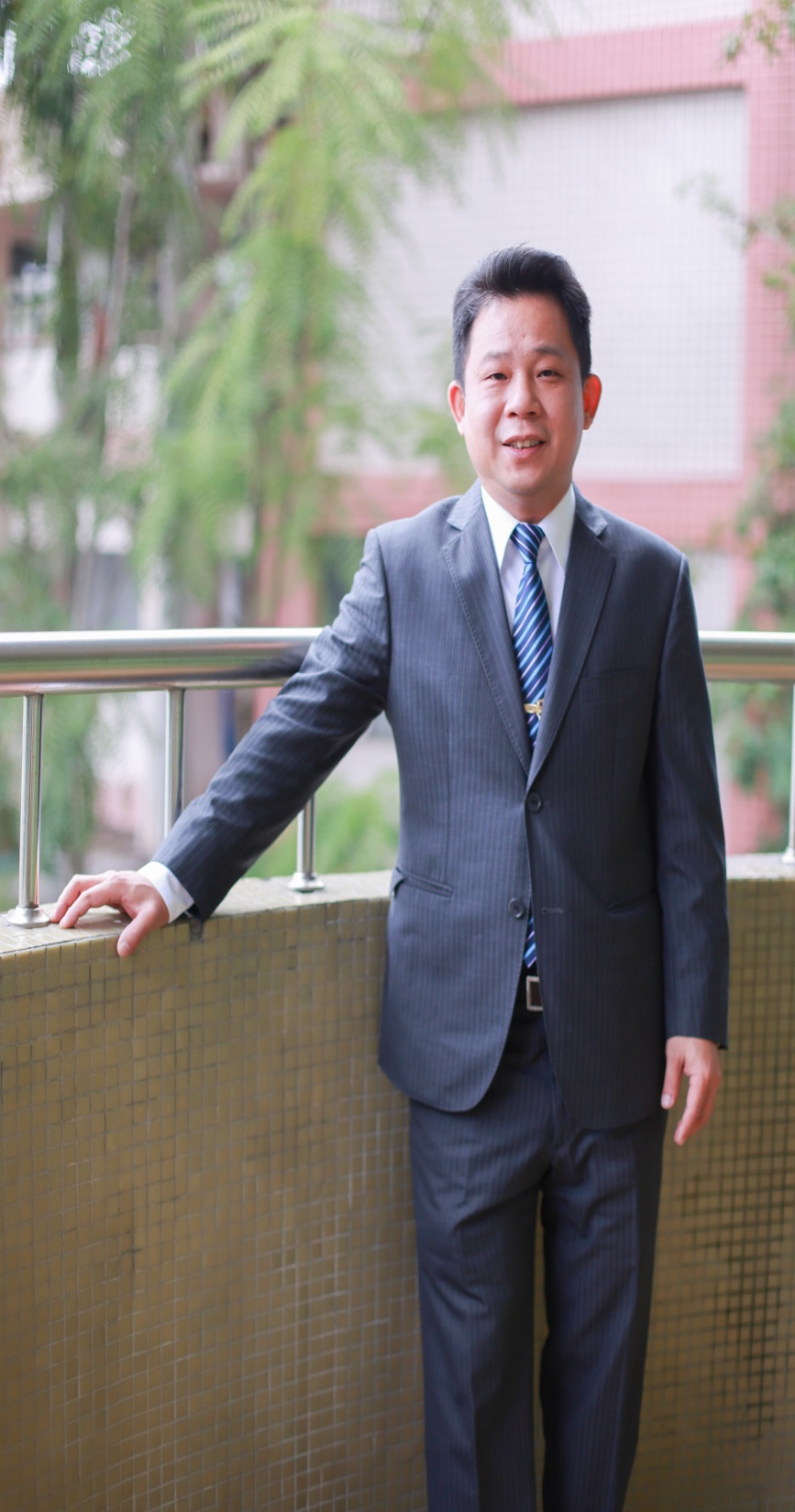 家長會長
莊文成 會長
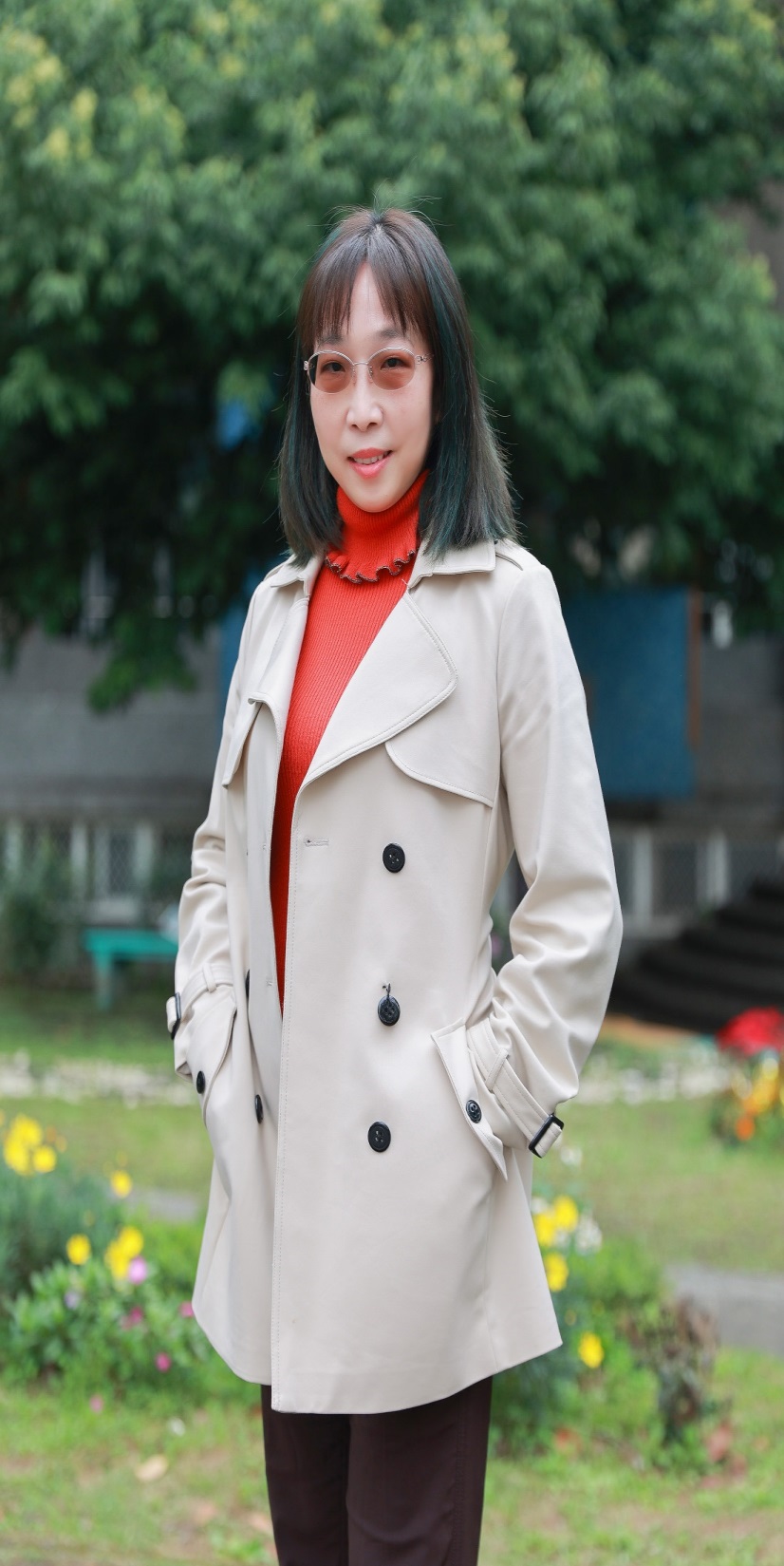 教務處
陳純慧 主任
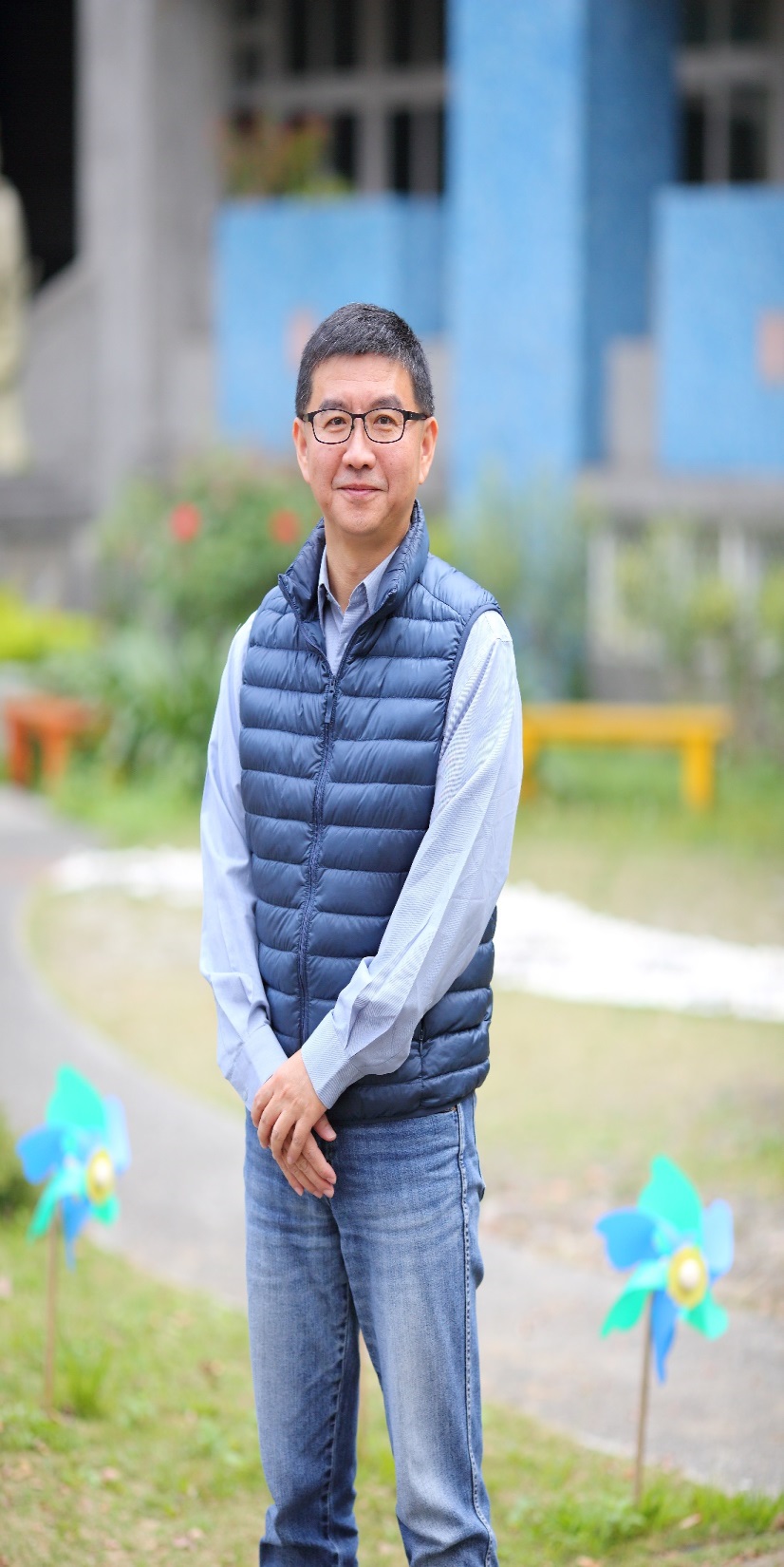 學務處
陳錦堂 主任
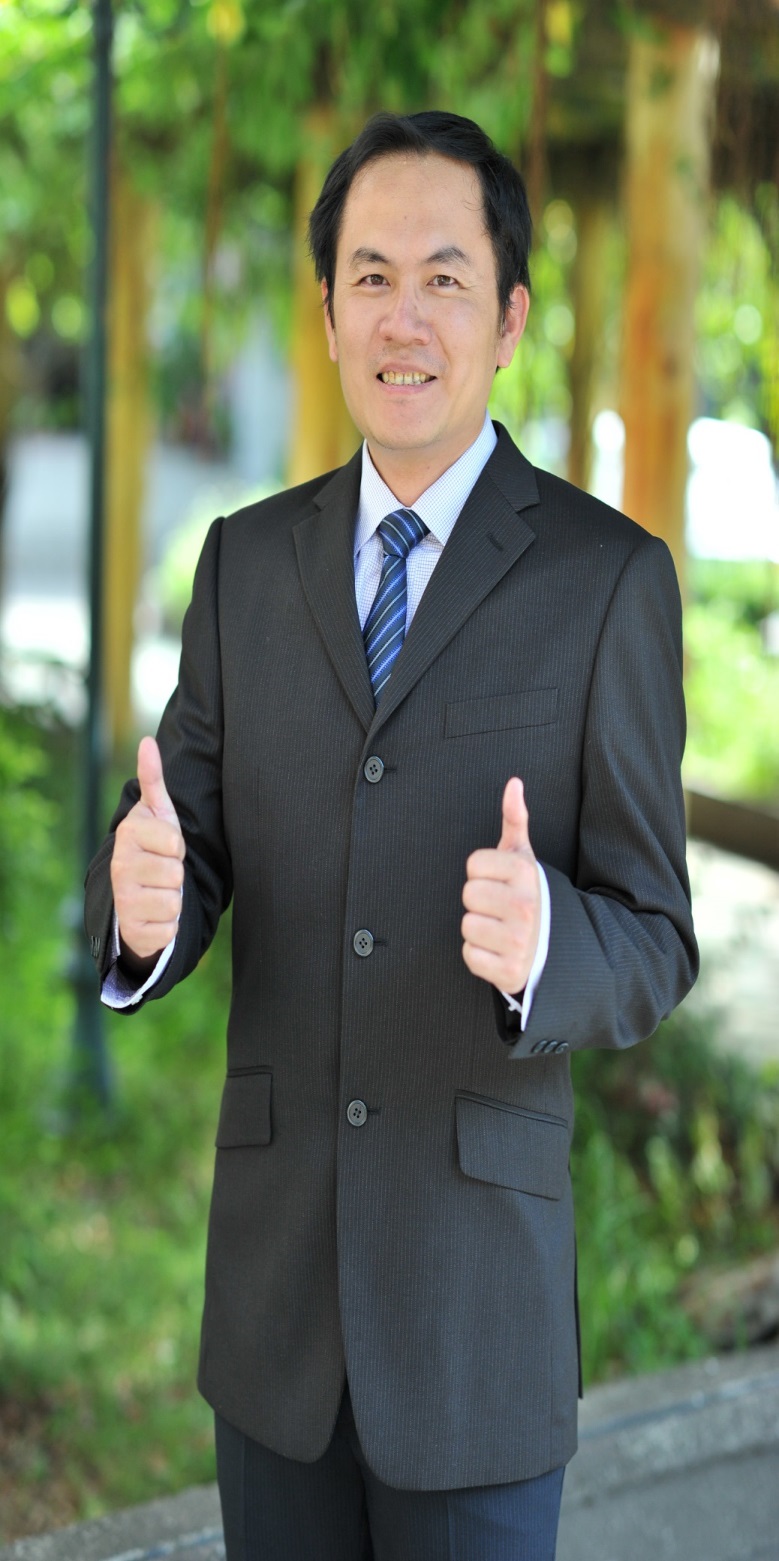 總務處
蘇和傑 主任
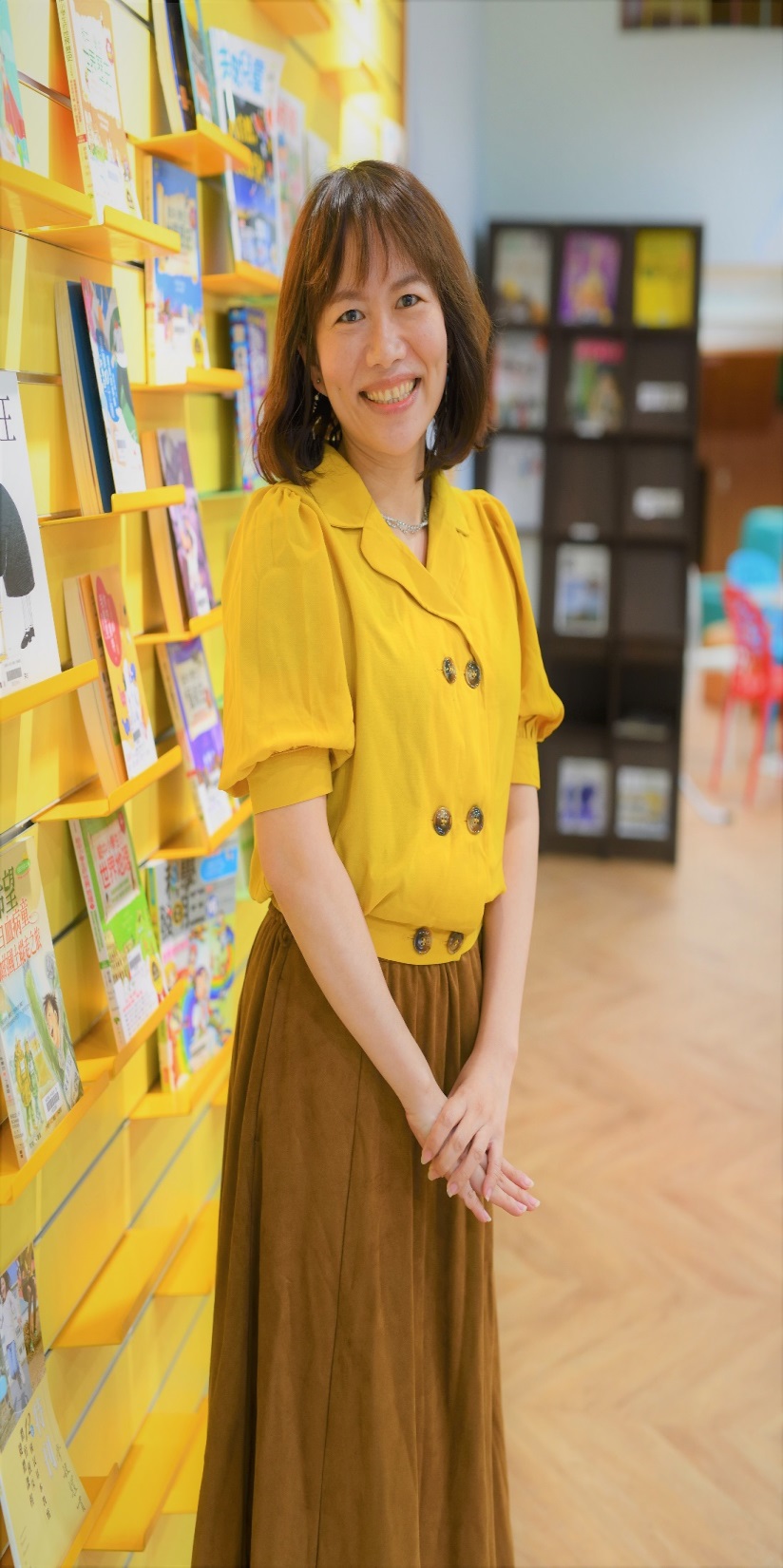 輔導室
楊舒婷 主任
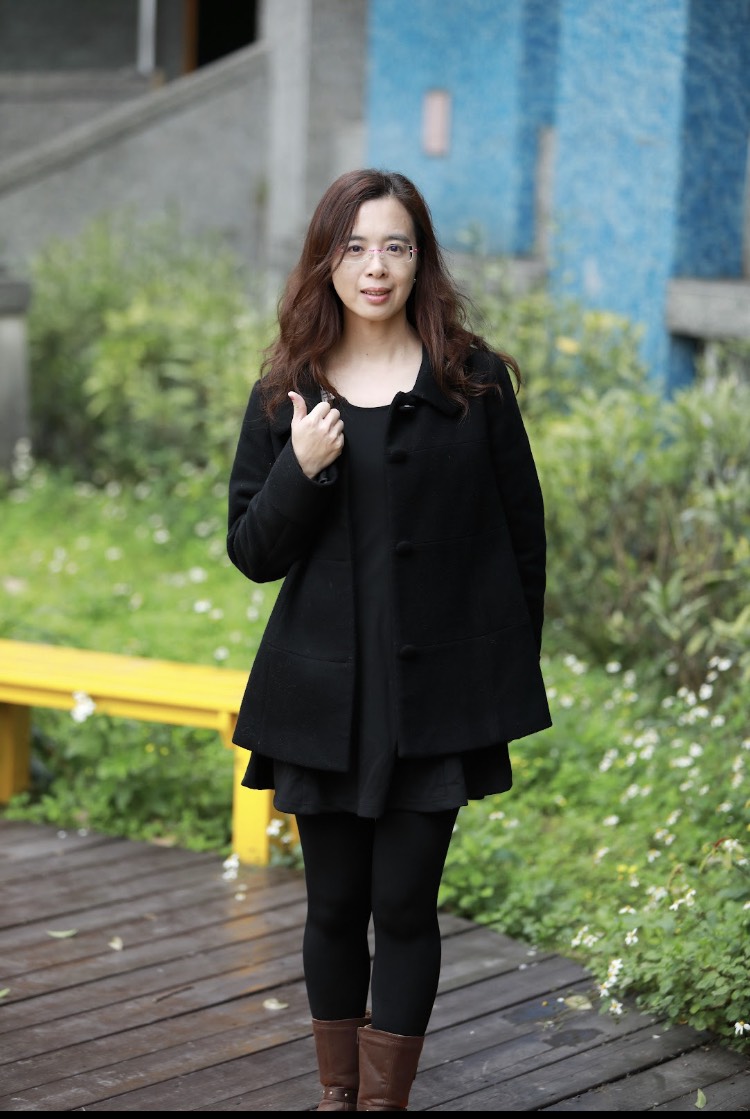 幼兒園
田益玫 主任
校務報告
教務處
學務處
總務處
輔導室
本學期重要行事
13
教務處
課後照顧班：本學期實施時間至111年1月19日止(每週一至周五學校放學後至17:30分)。須經家長書面申請，每小時收費25元，每學期分2次收取費用，並由家長負責準時接回。
因應2030雙語國家政策，109學年度起本校於每年段【低(1)-中(2)-高(2)】增加一節英語授課【低(2)-中(3)-高(3)】，同時為讓英語聽力測驗更為彈性多元，英聽測驗於平時就列為評量項目，希冀學童英語能力之提升。
資安素養；網路守護天使2.0｢PC-cillin家長守護-電腦版、手機版｣，提供民眾免費下載使用，與您一起守護孩子的網路世界。https://nga.moe.edu.tw/
廣達游於藝~「擁抱梵谷—與梵谷共舞」展覽期程自10/2-10/22。
定期評量：每學期有兩次，以紙筆評量為主。本學期定期評量時間分別是：
  第一次為110/11/04(四)、11/05(五)；【 110/11/09（二）一年級新生注音符號闖關】
  第二次為111/01/11(二)、01/12(三）
學務處
防疫宣導：入校前量體溫，務必全程戴口罩。學生在家自主性量測體溫，早晚各一次，填入紀錄表，入校前出示當天體溫，未出示者，由防疫志工協助量測，入班後填入紀錄表。
上學時間為上午 7：20- 7：50，勿讓孩子太早到校或太晚上學。
健康檢查：110年10月27 日（三）辦理一、四年級健康檢查。
運動會：運動會暫定於10/23(六)，目前配合防疫規定採分年級分流方式辦理，規劃運動會週(10/18-10/23)辦理。
15
學務處
交通安全須知：配合學校校舍改建復興路封閉
請由家長接送者，務必事先與孩子約定接送地點（如圖示）。








後門如超過放學時間，導護老師會將所有學生帶至南山街大門等候家長接送。
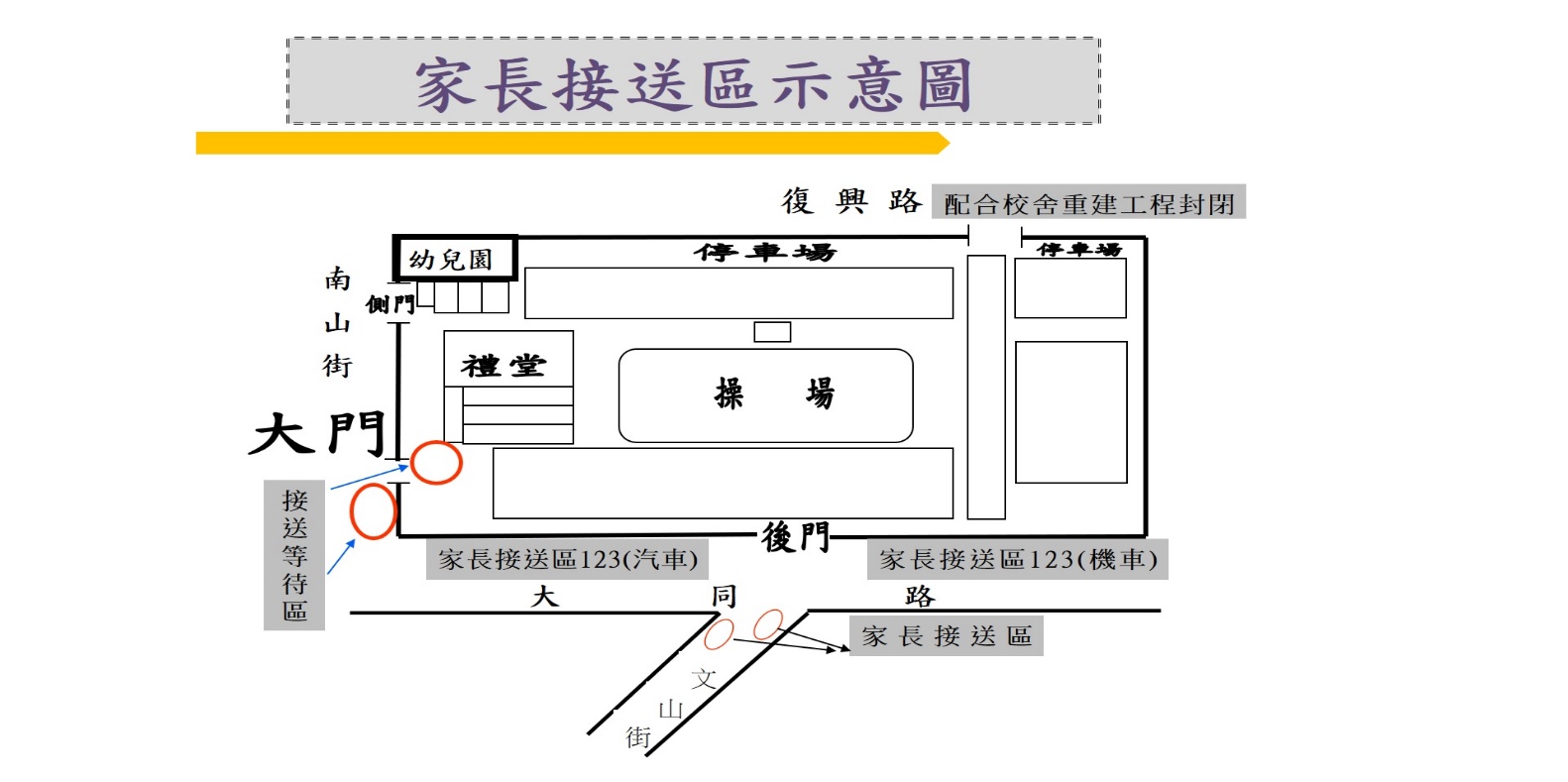 16
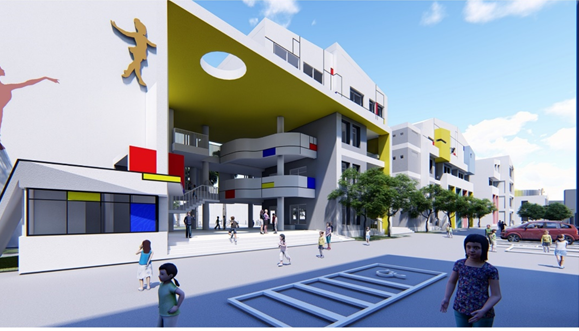 總務處
第一棟大樓施工期程
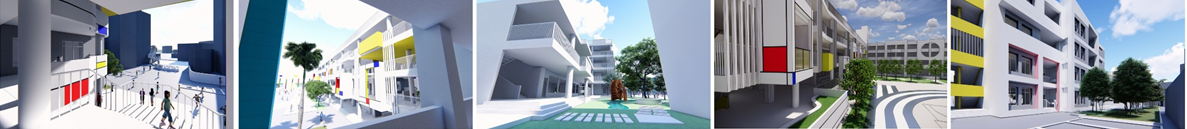 17
輔導室__特教及舞蹈班
本校目前有資源班1班、特教班1班
學生資格: 經專業評估及鑑定具學習特殊需求，須特殊教育及相關服務措施之協助者
特教鑑定每年辦理4次，分別是3、6、9、12月

另有舞蹈藝術才能班4班（3-6年級）
舞蹈班每年四、五月辦理招生，以二升三年級學生為主，並收四、五、六年級的插班生。
18
班務說明
遴選家長委員說明
班會長: 陳雅慧代表
文書長: 何漢陽代表
總務長: 白益豐代表
活動長: 李志中代表
聯絡長: 張煜掄代表
教育理念
五心級親師生
（同理、學習、自信、毅力、感恩）
21
教育理念
江山易改，本性難移。    改變需要時間。
這太難了，我不會做。    態度決定一切。
哪裡錯了 ? 有何不可 ?      溝通勝過處罰。
這不公平，我也想要。    差異化的教學。
教學計劃
班級經營與生活常規
語文教學與閱讀活動
數學領域教學
作業規範與學習態度
品格教育
美感教育
其他.....
學習評量準則
依據：國民小學及國民中學學生成績評量準
多元評量方式：採用學習單、習作作業、紙筆測驗、實作評量、書面報告、口頭報告、聽力溝通、實際操作、作品製作、展演鑑賞、檔案評量、行為觀察或其他方式。
平時評量：50％
定期評量：50％
學習評量準則
平時評量50％：透過口頭報告、實作、分組合作及學習單…等多元評量，來檢核孩子的學習成效，希望培養孩子有面對生活挑戰的能力、技能與態度。
定期評量50％：配合學校每學期2次定期評量（小一上學期1次），以紙筆評量方式為主。
特殊教育學生之成績評量方式，由學校依特殊教育法及其相關規定，衡酌學生學習需求及優勢管道，彈性調整之。
班級經營
願景：自省
策略：削弱、理解、正增強
獎勵方式：口頭嘉許、積點制度、互動
親師溝通及討論事項
線上教學
平板使用規範
使用平台
線上教學與練習
網路守護天使-電腦版
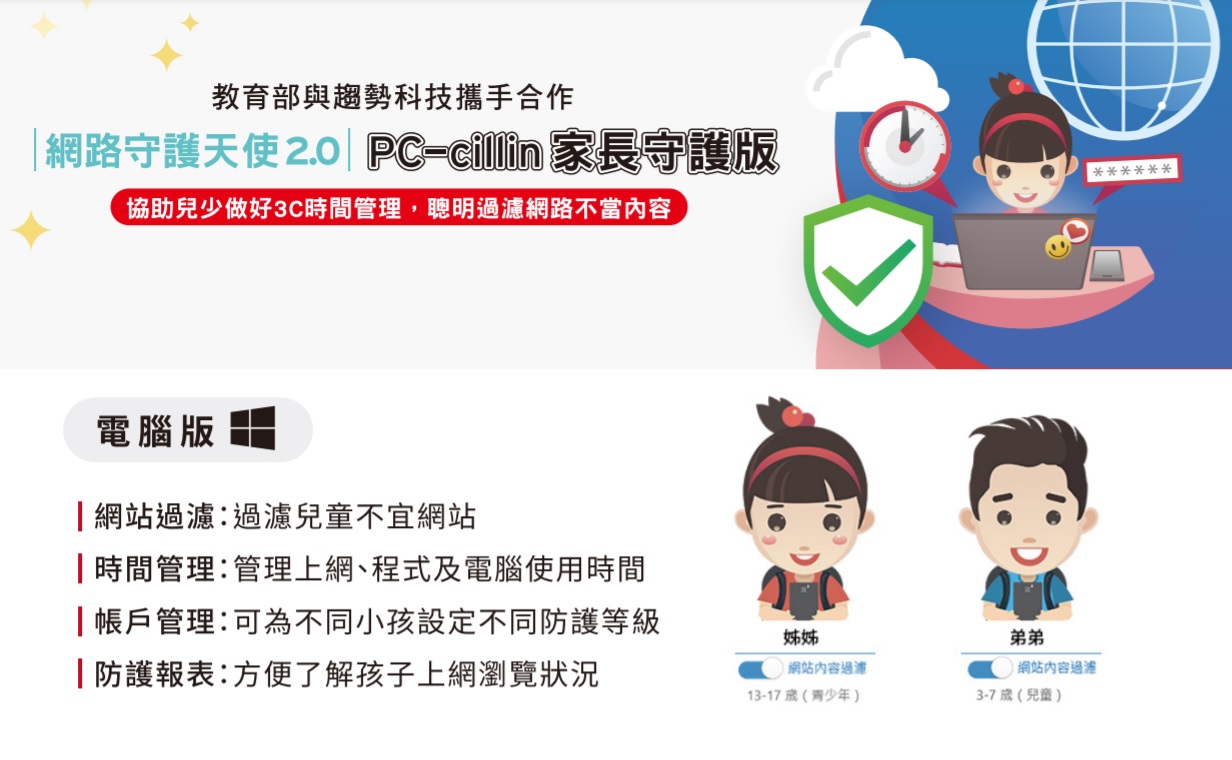 網路守護天使-手機版
30
網路守護天使-QRcode
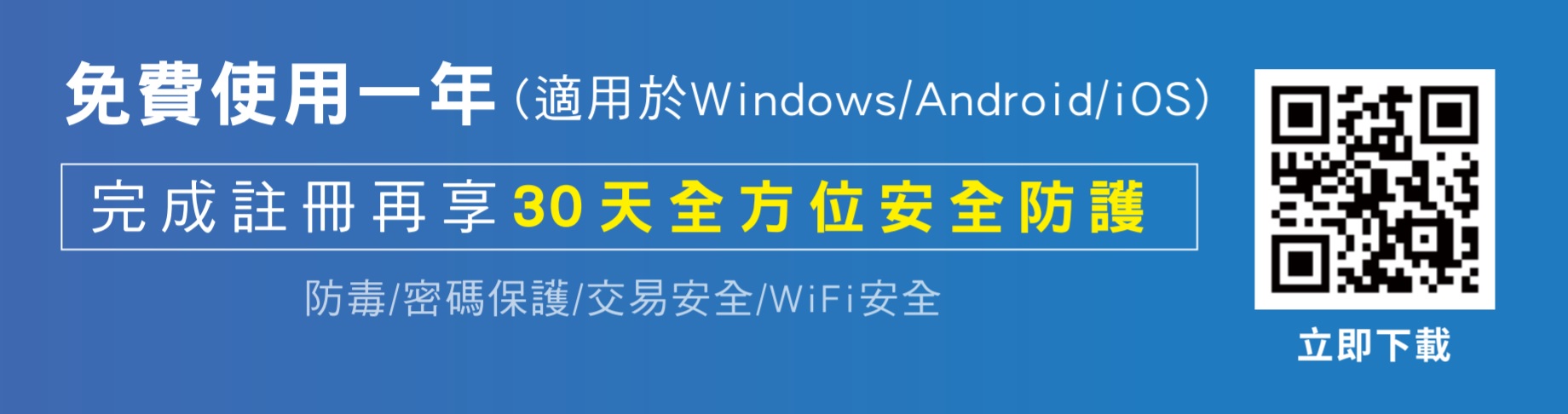 31
臨時動議